Lianne EdwardsAdvanced Practitioner (AP)
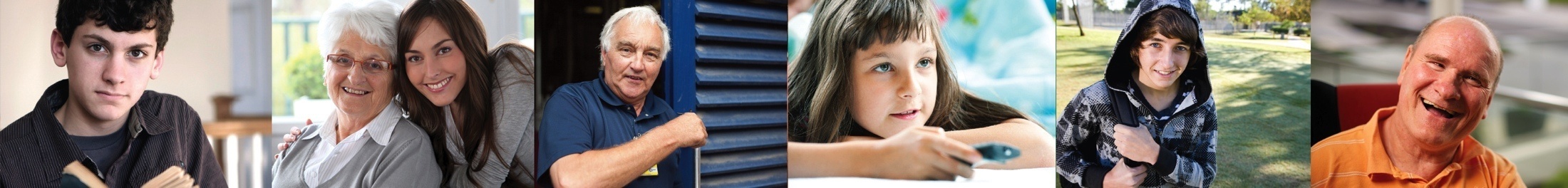 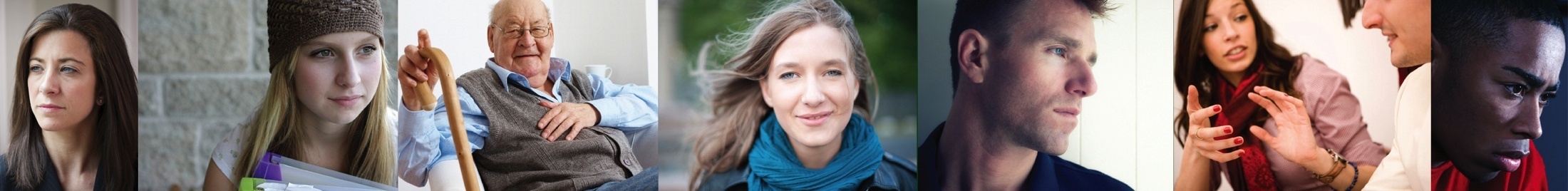 A REAL AND LASTING DIFFERENCE FOR EVERYONE WE SUPPORT
[Speaker Notes: Time: 10:40 
Duration: 3 mins

Over 20 years in substance misuse community and forensic - at KV for 14 years in different guises from bank HCA to current AP! 
Qualified NMP 2017 – my friend and Director of Clinical Services are the first to complete NMP in our hospital.
Qualified AP in 2020 – right before CV19 – baptism of fire! – I am the first AP in Priory to do the MSc.
KV 90 bedded unit for men with MI – 4x LSU & 2x locked rehabilitations (HDU / complex care). 
I am directly responsible for the care and treatment of 20 men (10 each LSU & 10 HDU/ complex care)
I work with 4/5 RCs.]
Non-Medical Prescribing (NMP) in Mental Health (MH): Current Developments
Presentation overview

Brief history of NMP including its introduction in MH services.
The benefits of NMP in MH.
Review of current practice.
Discuss barriers to role and how we can challenge these.
Feedback from those who count: My patients and colleagues 
Future opportunities for my service development 
Questions 
References / bibliography.
[Speaker Notes: Time: 10:43
Duration: 2mins]
Brief history of NMP including its introduction in my service
Origins rooted in America in the mid 60s / early 70s dependant on state.

Supplementary prescribing in England, 2003 – to enhance care of patients with medium-long-term health conditions.

Independent prescribing in England, 2005/6.

Kelly (2018) 
    2017 – 36 693 V300 Nurse prescribers 
               3560 V300 MH trained Nurses – 9.7% 

NMP at Kemple View in 2017 – 2 NMPs to date, others across Priory.
[Speaker Notes: Time: 10:45
Duration: 2 mins

 How can this be the same country which gifted us with Donald Trump!

 Brought in at KV in response to identified opportunity for professional development and increased acuity / complexity of patients – needing increasing amount of interventions. 

Supplementary px – px follows plan of care agreed by Medic, independent px reviews.

Independent px – fully responsible and accountable for assessment of diagnosed / undiagnosed conditions – must work within competence and expertise. 

IP 2005 – Scotland / 2006 England]
What are the benefits to NMP? Questions for the self
Anecdotal evidence suggest ward/team staff are more willing and 
    confident to engage in dialogue regarding medication with a NMP 
    rather than a medic (Weeks et al, 2016).

NMP in MH is generally well received in MH supported by Nurse / patient therapeutic alliance (Ross et al , 2013).

Efficient care delivery and responsive to the needs of the patient- NMP a dynamic approach.

Increases role satisfaction, greater contributor to MDT working.

Increases service efficiency, increased access for patients and frees up RC time for more complex cases.
[Speaker Notes: Time: 10:52
Duration: 2 mins

Weeks et al 2016 ‘The findings suggest that non‐medical prescribers, practising with varying but high levels of prescribing autonomy, in a range of settings, were as effective as usual care medical prescribers’. 

Interpersonal relationships crux of MH Nursing – builds therapeutic alliance.

Can increase retention of Nurses, more support for patients, advocate]
Review of my current practice
Not a ‘Lone ranger’!

Involved in service design and continued development. 

Conduct comprehensive, holistic assessments of patients needs – rapid access to treatment.

Discuss and make clinical decisions on medication with my patients and with the MDT / GP / other specialists.

Clinical case-load of 20 patients.

Prescribe medicines for patients across site as required. 

Working within my competency, expertise and knowing my limitations.

Deliver training including on medicines management.

Engage in CPD on a regular basis – online seminars, RCGP courses, conferences
[Speaker Notes: Time: 10:47
Duration: 5mins (slides 5&6)

Despite independent prescriber status I work with the internal and external teams re: patients mental and physical health.
Extended role assessing physical health.
MH RC etc… 
Checking in with MDT when decision is made. 
Professional courtesy. 

My role and responsibilities have been enhanced further – AP. 

Specialist interest in Sub mis am enrolled on the RCGP Misuse of Substance courses.]
Developing my confidence and competence
Designated Medical Practitioner (DMP) now mentor / supervisor 

Competency framework - Royal Pharmaceutical Society (RPS) (2016) 

NMC – The Code 

Infrastructure  
Priory Non-Medical prescribing guidelines.
P-Formulary
Interdisciplinary & external CPD opportunities
Have systems in place to audit all prescribing, including NMPs – Ashtons Pharmacy, internal audits, weekly Nurses checks of prescription charts.
[Speaker Notes: Time: 10:47
Duration: 5mins (slides 5&6)]
Barriers to role and how we can challenge these?
‘Imposter syndrome’

Role identity - Bradley et al (2008) NMP in MH developed slowly in UK due to concerns about its impact on patient/Nurse therapeutic alliance?

Opportunity to grow and develop? Are courses accessible and are
    students afforded appropriate support.

Medics buying into the process, role release, taking on DMP / supervisor role Graham-Clarke et al, 2018).
[Speaker Notes: Time: 10:54
Duration: 5mins (slides 7&8)

-   These are just some of the barriers 
Concerns the role jeopardises our therapeutic alliances with patients, takes away from what we do? – As we have discussed this is not perhaps the case?
Traditionally the role of the medic – not enough in psy journals!
Medics have a duty of professional care to support / supervise.]
Barriers to role and how we can challenge these?
Time – Initial training, ongoing CPD 

Clearly defined roles within teams- is prescribing an addition to your role or part of it? 

Supporting policy and guidance- creating pathways rather than trudging old ground
[Speaker Notes: Time: 10:54
Duration: 5mins (slides 7&8)]
Feedback from those who count: My patients and colleagues
Feedback from Claire, Deputy Charge Nurse for one of our Low Secure units for men with chronic mental illness;

“Looking back, I really do begin to wonder how as a ward and site we managed before we had someone in the role of
non-medical prescriber. The role has truly been invaluable for not only the nursing team and consultants but patients 
alike. Tasks such as having a new medication written on the chart or PRN re-written is now much easier to complete.
We now no longer have to chase around trying to find one of the doctors who are available or disturb their extremely 
busy schedules when this type of task is required. When the nurses are unsure or have a query in regards to 
medication or patient care we have another professional and someone that is approachable that we are able to reach 
out to for advice. Our non-medical prescriber has also taken on a case load of patients, she attends their ward rounds, 
reviews them individually on the ward and also conducts ad-hoc visits to check in with them on a regular basis. This 
has meant that patient’s 1:1 contact has increased and they have someone that is not their consultant that they can 
discuss their current progress, concerns, medication and care pathway with. 

We are also very lucky in the fact that Lianne who conducts this role on our site has flexible working hours outside the
norm of Monday to Friday 9-5 and we now no longer have to contact the on-call RC when we need out of hours 
contact or support”.
[Speaker Notes: Time: 10:59
Duration: 5mins – All 3 feedback slides (9,10,11)]
Feedback from those who count: My patients and colleagues
Feedback from Molly, a RMN from our Locked Rehabilitation Service;


“Lianne is a fantastic attribute to our nursing team. Having Lianne as an NMP has definitely improved
the care of our patients and bridged together the gap of doctors and MDT. Lianne is always on hand 
for any advice, guidance or prescribing needs that the ward needs at any time. It has improved safety 
on our ward as the patients are able to get the medication they need prescribed faster as consultants 
are not always readily available. Lianne not only spends time with the MDT but involves our patients
in every aspect of their care inclukkding choice. This role has contributed to more flexibility across site”.
[Speaker Notes: Time: 10:59
Duration: 5mins  – All 3 feedback slides (9,10,11)]
Feedback from those who count: My patients and colleagues
A poem about work from one of our very talented patients on our locked rehabilitation service; 
 
“We all know Lianne, what can I we say!
She breezes onto the ward and brightens our day.
She’s always there for matters of medication,
It’s a hard job, but such is her dedication.
 
As much as she can she’ll give you a choice,
You’re more than just a patient, you’re a person with a voice.
Many a time we’ve spoken to Lianne and had a discussion,
Maybe a bit controversial, but rarely with repercussions.
 
She’s always busy with one thing or another,
Balancing a career and being a mother.
 
On a Wednesday Lianne does MDT,
We don’t always like what we hear, but her wisdom we will see.
Lianne will do anything for anyone, flexibility is her secret,
Although once you meet Lianne you’re likely never to forget where would I be without Lianne,
In a mess and things would go down the pan.
 
We love our Lianne, so if you ever get the pleasure of meeting her, treasure her as she is our hero.”
[Speaker Notes: Time: 10:59
Duration: 5mins  – All 3 feedback slides (9,10,11)]
RCGP Certificate in Management of Drug Misuse parts 1&2.





Prescribing controlled drugs – my own ‘pink pads!’




Priory Nursing Strategy 2020-2022 – Increased opportunities for NMP and AP training.
Future opportunities for service development
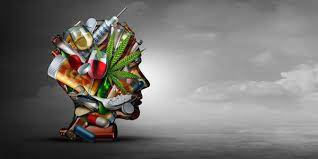 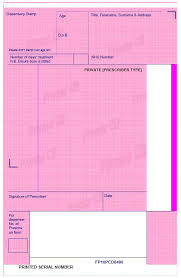 [Speaker Notes: Time: 11:04
Duration: 3 mins

Priory Nursing strategy – 
Recognising increasing demand and acuity in patient groups. 
More registered Nurses leaving the NMC register = staff Nurse vacancies = agency 
NHS established MH NMPs / APs in practice Private Sector is catching up! 
Need to retain staff – Grow our own – Career pathways – Good preceptorship prog]
Questions
If anyone can make NMP in MH work we can!
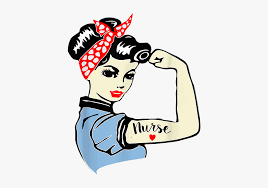 [Speaker Notes: Time: 11:07
Duration: 3 mins]
References / Bibliography
Cleary, M., Kornhaber, RN., Sayers, J., Gray, R. (2017) Mental Health nurse prescribing: A qualitative, systematic review International Journal 
of Mental Health Nursing  Vol. 26, Issue 6. pp. 541-553.

Graham-Clarke, E., Rushton, A., Noblet, T., & Marriott, J. (2018) Facilitators and barriers to non-medical prescribing – A systematic review and 
thematic synthesis PloS ONE 13(4) :e0196471 https://doi.org/10.1371/journal.pone.0196471 

Graham-Clarke, E., Rushton, A., Noblet, T., & Marriott, J. (2019) Non-medical prescribing in the United Kingdom National Health Service: A 
systematic policy review PloS ONE, 14(7): e0214630 https://doi.org/10.1371/journal.pone.0214630 

Kelly, N. (2018) Mental health nurse non-medical prescribing: Current practice, future possibilities Nurse Prescribing, 2018 Vol. 16, No.2.

Kwentoh, M-L. & Reilley , J (2018) Non-medical prescribing: The story so far BJPsych Bullitin Vol. 33, Issue: 1.

Nursing & Midwifery Council (NMC) (2018) The Code

Ross, J D., Clarke, A., Kettles, A M., (2013) Mental health nurse prescribing: using a constructivist approach to investigate the nurse-patient 
Relationship Journal of psychiatric and mental health nursing, 2014, Vol.21(1), p.1-10 ISSN: 1351-0126 , 13652850; DOI: 10.1111/jpm.12039.

Royal College of Nursing (RCN) (2018) Advanced Level Nursing Practice: Royal College of Nursing Standards for Advanced Level Nursing
Practice. 

Royal Pharmaceutical Society (RPS) (2016) A Competency framework for all Prescribers 

Weeks  G., George  J., Maclure  K., Stewart,  D. (2016) Non‐medical prescribing versus medical prescribing for acute and chronic disease 
Management in primary and secondary care Cochrane Database of Systematic Reviews 2016, Issue 11. Art. No.: CD011227. DOI:
10.1002/14651858.CD011227.pub2. Accessed 21 March 2021.
Small group work
An opportunity to share best practice and explore any
challenges or barriers you may be experiencing in the 
introduction and/or development of NMP in your
service. 


Remember: What's said on zoom stays on zoom!
[Speaker Notes: Time: 11:10 -11:30
Duration: 20 mins]